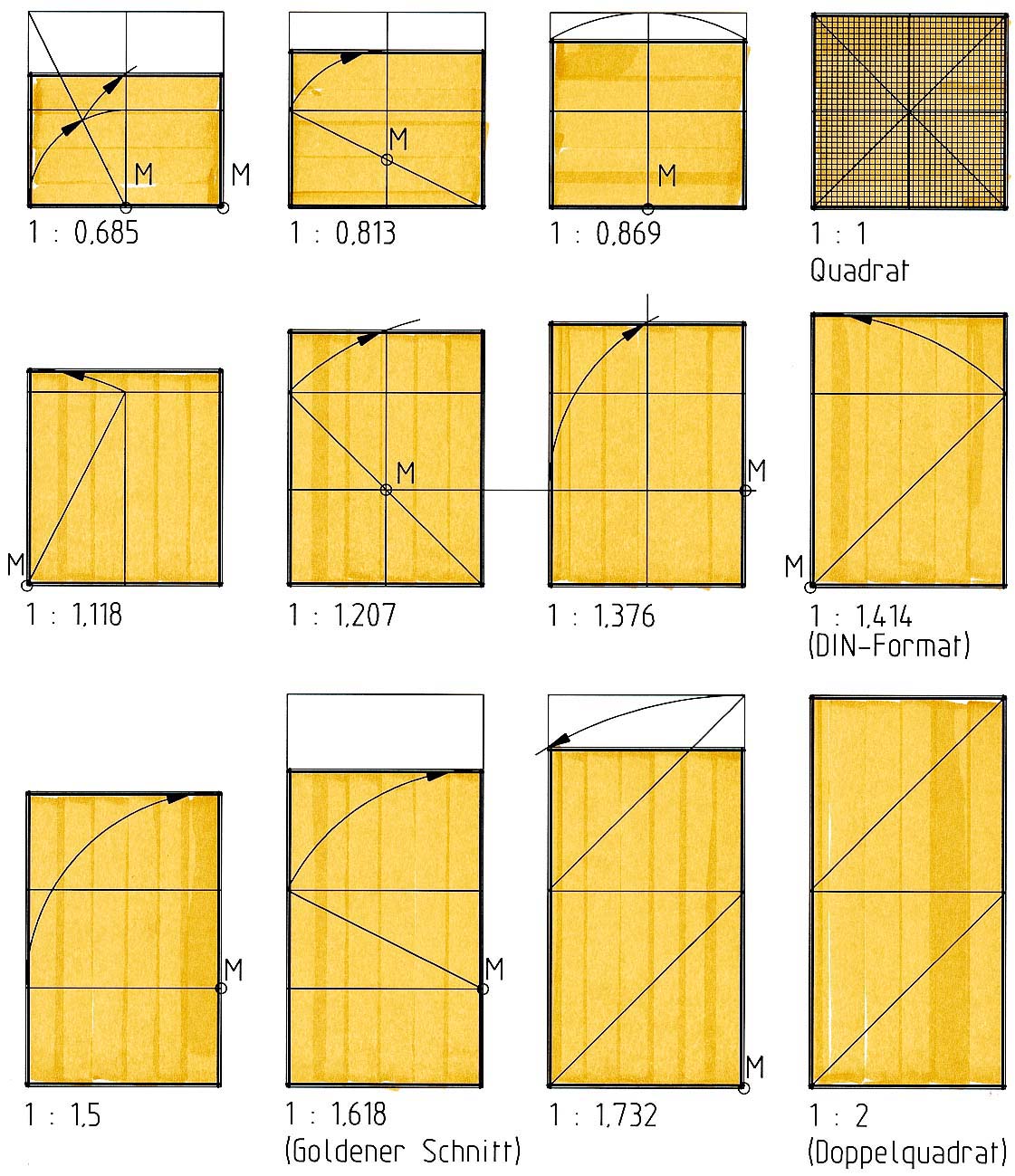 verschiedeneProportionen
Beispiele für den goldenen Schnitt
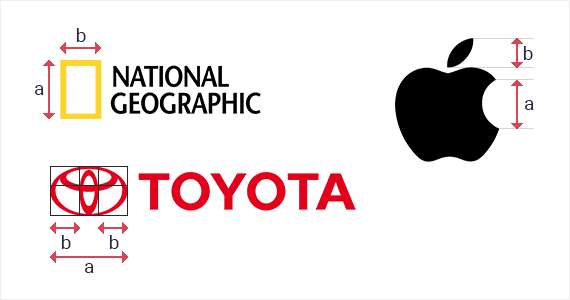 Optische Streckwirkung
Verstärkung
Abschwächung
deutlichere Verstärkung
deutlichere Abschwächung
Abschwächungsmöglichkeit
extrem = interessant
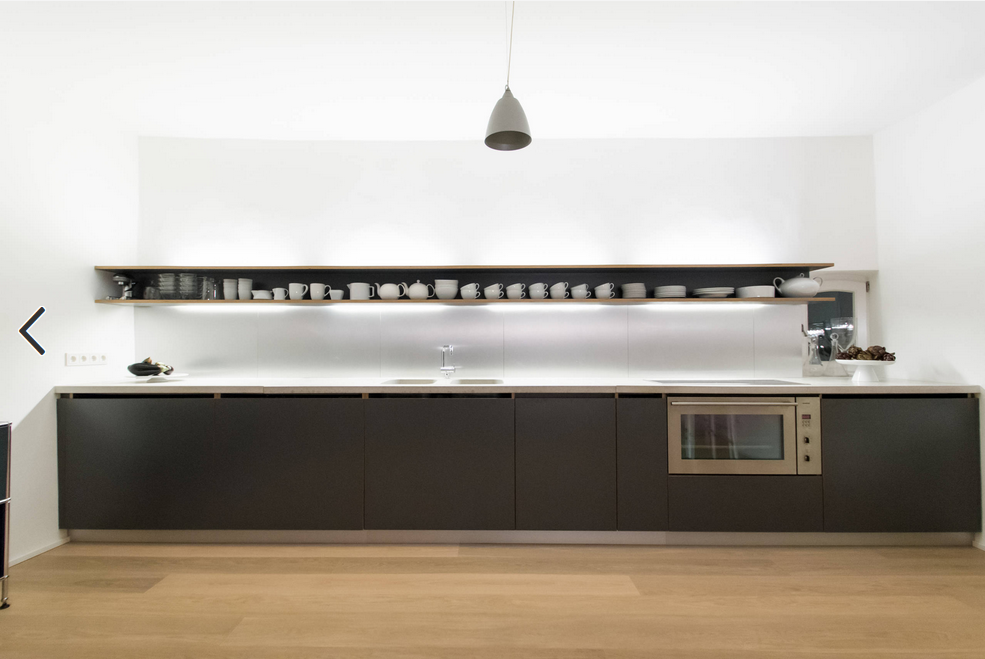